The most popular sport – Mix 
Part I
The younger students (classes IV-VI)
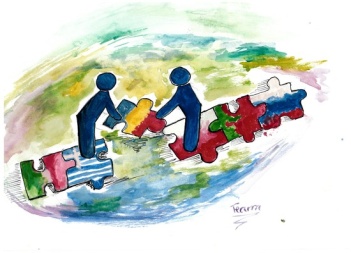 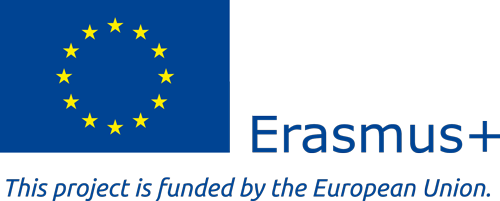 Karate 







By Jakub Kowalski (IV a)
Football








By Oliwier Bielecki (IV a)
My favourite sportsperson is Karol Kłos. He is a very good volleyball player. He can jump very high, block and serve. His team won the 2014 World Championship. He became the Best Middle Blocker in the 2014 FIVB World Championship.  
by Mikołaj Krzywicki
Volleyball
Ski jumping (by Ela Buczacka Va)
Volleyball 







by Maja Soczyńska Va
Swimming
Volleyball (by Natalia Szczupak Vb)
Football  (by Adrian Soczyński VIa)
Football  (by Jakub Kucharski VIa)
Handball







Julia Jaszczuk VIa
Swimming







by P. Repczyńska 
& J. Kułaga VIa
Handball 







by Ewa Wójcik
Thank you to your attention 